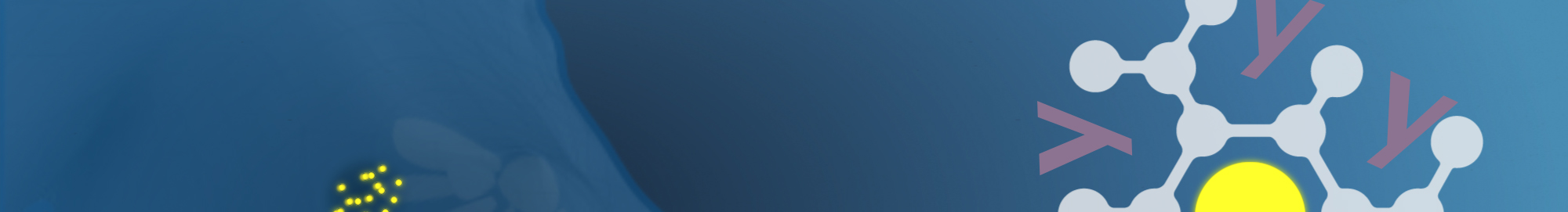 The business awards
We decided to donate small prizes to say THANKS to all companies that will become part of our team. Everyone in the team has a special role:
Suppoter: donations up to 1.000,00 euros
A special thank you with an e-card to certify that the company supports the fighters.
Fan: donations over i 1.000,00 and up to 5.000,00 euros
A video of thanks and our special shirt.
Legend: donations over 5.000,00 and up to 20.000,00 euros
Special day in University, a shirt and a special parchment.
Champion: donations over 20.000,00 euro
Insert the company’s logo in the acknowledgments of the international scientific publication, a nameplate and a shirt with Logo of Pavia’s University.
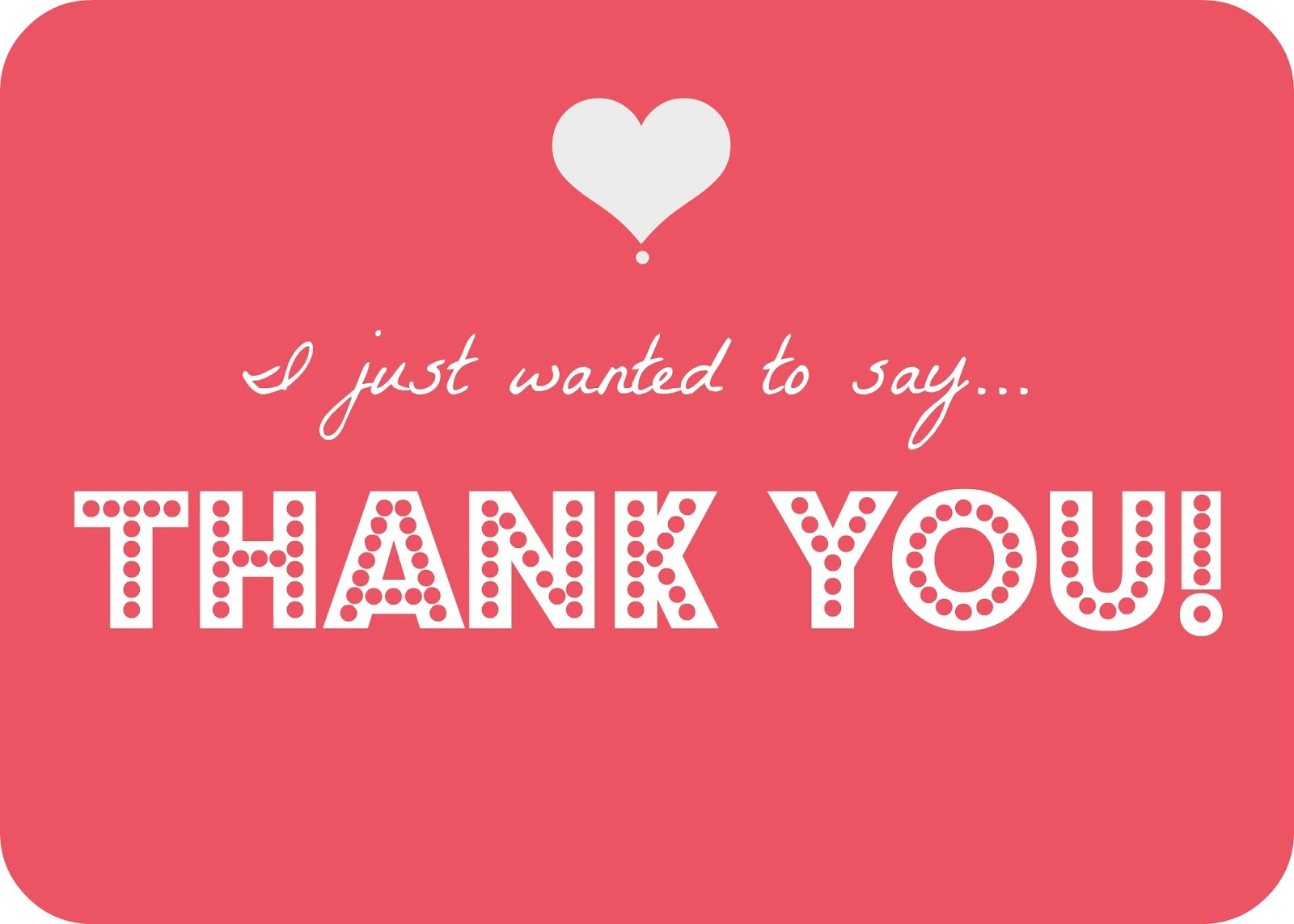 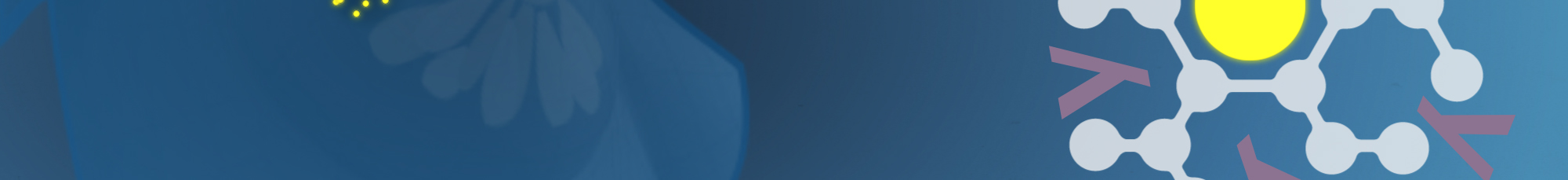